Evolving Media, Changing Texts, and Who’s Reading Them
Marika Fox, Eva-Lotte Gebhardt, Véronique George
Epic Books in the Age of Print: Translation and Transformation
Véronique: Project 2
RESEARCH TOPIC: Transformation of the Charlemagne literature within the 15th century England and Burgundy literary tradition of Renaut de Montauban / Les Quatre Fils Aymon
THE DATA : Comparison of two 15th century manuscripts (Royal MS 15 E VI and Royal MS 16 G II) with some representative early prints
Transition from manuscript to print - How?
How did the first publishers select the manuscripts eligible for their prints? 
What were their commercial criteria?  
What tricks did they have up their sleeves in order to make their products to be a commercial success? 
How did they conquer a new audience?
Did the change of format influence the content of the narrative?
Did the change of audience influence the content of the narrative?
METHODOLOGIES
Inter- and intralinguistic translation theories:
What was the impact of translation on the narrative?
Analysis not limited to one linguistic area but focus on a cross-linguistic research
Art-historical dimension of          translation:
How did the changing historical context influence the narrative? 
Did other artistic means of expression impact the narrative?
How is the Other portrayed (Saracens, Women, Foreigners, …)?
GOAL
Deeper understanding of the relationship between medium and text in a crucial period of transition
CHALLENGE 
Corpus of manuscripts and prints  => limit scope of the research
Eva-Lotte: Project 6
Media and Narratology: Transformations of the Short Story in German from Manuscript to Print
CORPUS: Catholic sermon collection Schimpff und Ernst by Johannes Pauli, protestant sermon collection Wendunmuth by Hans Wilhelm Kirchhof, 17th century newspapers that contain narrative elements
RESEARCH TOPIC: Did the way short stories in German are told change because of the advent of the printing press? And if so, how (exemplary approach)?
[Speaker Notes: Possible changes are topics, length, structure of the short stories
If it’s not a media change we should only be able to see differences in scale]
RESEARCH QUESTIONS
Is printing strictly speaking a media change? 
Does the way texts are narrated change because of changes in thought that occurred during the period of the Early Modern Age? If so, what role did the printing technique play in this? (direct or indirect influence?)
Do the catholic and protestant collections narrate these changes differently in their sermons?
Some events reported in newspapers were picked up by sermons, so what is the connection between actual occurrences and religious truth?
How does narrativity work in the early newspapers and how if at all is it related to the medium of print?
[Speaker Notes: Tracing the history of thought through the research of the political and religious discourse reflected in narrative texts (assuming that thought would have changed in this time because of the social upheavals etc. and that we can see how in the change of texts and maybe though the medium of print)

Transformations of creating meaning, narrative texts offer a great insight into that

Literary traditions that form in the context of printed media (sermon collections, sermons are more entertaining than before, newspapers (all signs of the time or really of the medium?))]
Marika: Project 11
Is It Worth It? Modelling the Perceived Value of the Medieval Book Using Predictive Machine-Learning Methods
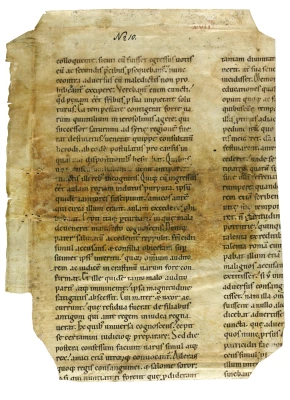 The big questions:
How much do people think manuscripts are worth?
Why?
How has this changed over time and how might it change in the future?
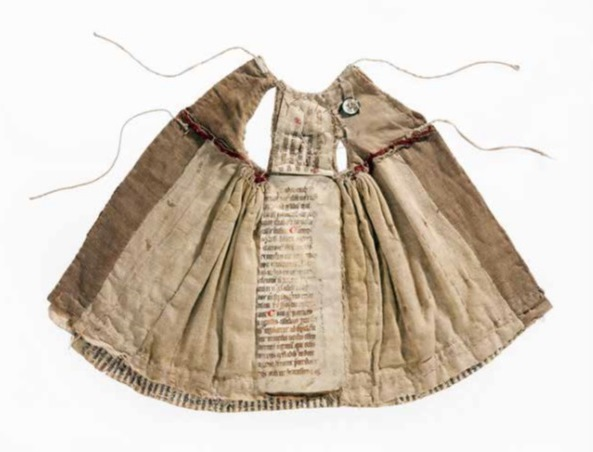 Charlotte Klack-Eitzen, Wiebke Haase and Tanja Weißgraf, Heilige Röcke. Kleider für Skulpturen in Kloster Wienhausen, Regensburg 2013
https://www.sothebys.com/en/auctions/2015/medieval-renaissance-manuscripts-l15240.html?locale=en&p=1
[Speaker Notes: fragments of medieval manuscripts lining the hems of dresses at the Cistercian convent of Wienhausen in Northern Germany. The dresses in question, made by nuns in the late fifteenth century, clothed the convent’s statues.

2. fragment of josephus, jewish antiquities, in latin [france or germany, late 11th or early 12th century]
7,250 GBP]
The Data
Historical and modern auction records
The goal is every manuscript ever
The Methods: Machine Learning
Identifying which characteristics of a manuscript affect its valuation
Tracking how prices have changed over time and might change in the future
Makes it much easier to work with giant datasets and complex patterns
Why Does It Matter?
Past: Helps us understand how people valued manuscripts and how this is different from present thought
Present and Future: Makes valuing manuscripts a more accessible process, could help predict future prices
[Speaker Notes: Example of a machine learning predictor- wine? weather?]
Project Commonalities
Representation of Texts
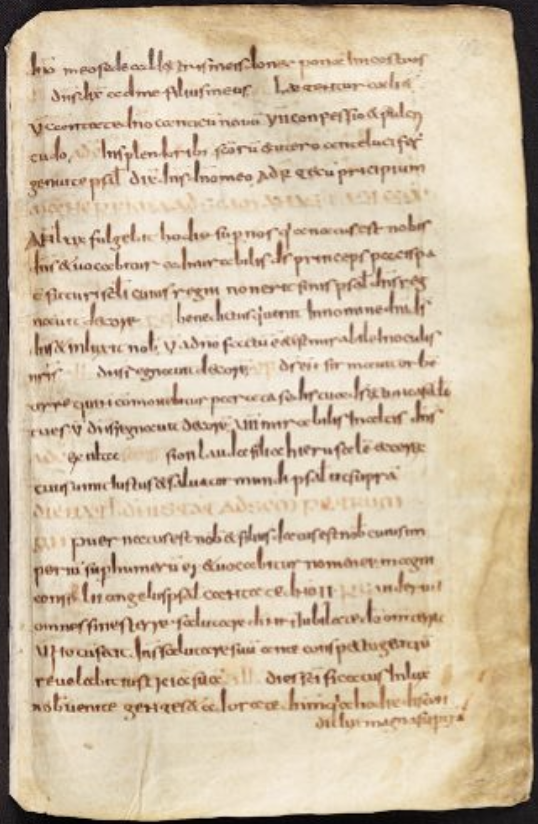 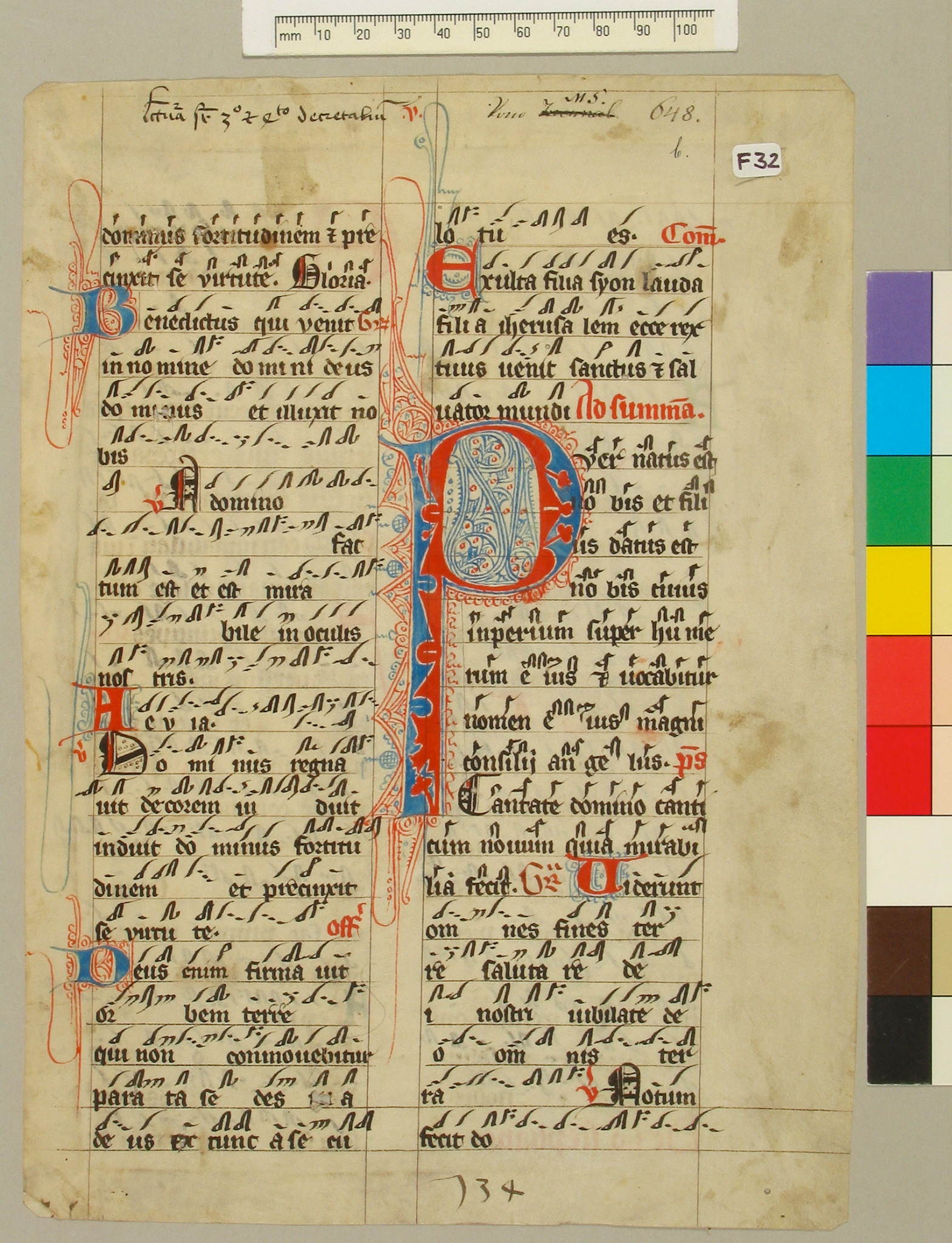 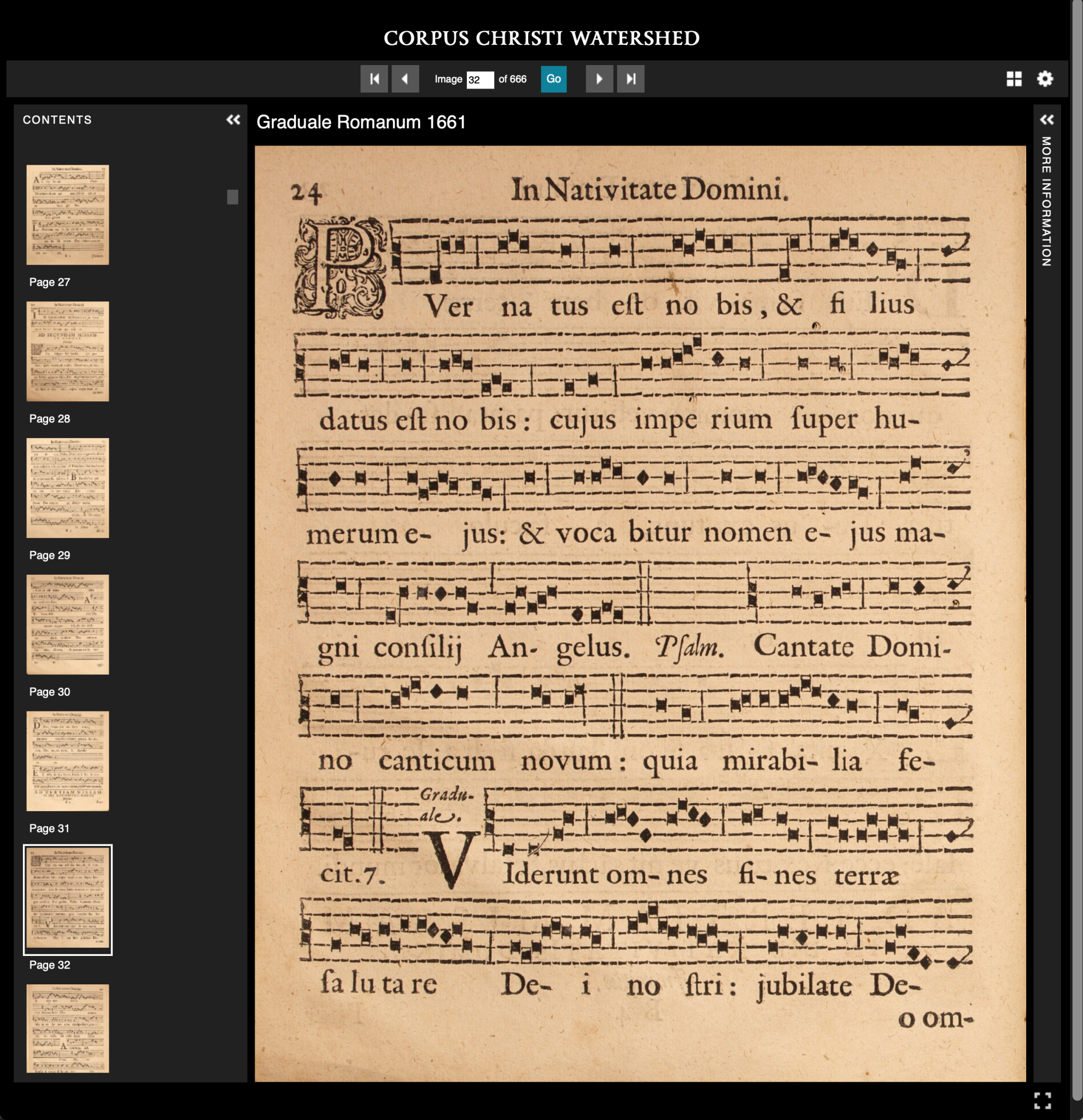 8th/9th c., Carolingian Empire
14th c., Klosterneuburg
1661, Antwerp
https://portail.biblissima.fr/ark:/43093/mdatac650792d09c47071ac462cd8dea0599886d88c85#presentation
https://austriamanus.org/source/35
https://www.ccwatershed.org/2023/08/08/an-exceedingly-rare-1661-edition-of-the-graduale-romanum/
Representation of Texts
How many different ways have the same texts been presented? And why?
How much do people value aesthetics vs content?
How did text change along with shifts in medium?
How were visual representations tied to linguistic translations?
Impact of Translation on the narrative
Véronique: Translations from French in all the other European vernacular languages

Cultural transfer cross-boundaries
Changing historical contexts
All: How do texts change with the invention of the printing press?
Véronique: What is the impact of changing international political context on the portraying of Charlemagne and the Other characters throughout the literary tradition?
Eva-Lotte: What is the impact of the changing religious context on short stories?
Marika: How does religious and political context affect who is buying different kinds of manuscripts?
Common Challenges
Comparing Manuscripts To Print
Large Amounts of Data
Lots of Sociological Factors
Focusing on texts that appear in both traditions
Include print-only genres such as newspapers
How to plausibly pin some down
Look for sufficient body of texts with clear examples
Be selective
Use computational methods
Véronique
Did other artistic means of expression impact the narrative?
Marika
How can computer modelling help us understand people’s perceptions of manuscripts over time?
How were visual representations tied to linguistic translations?
What was the impact of translation on the narrative?
To what extent can we predict future attitudes towards manuscript valuation?
How do texts change with the invention of the printing press?
Tracking changes in audience
How is the Other portrayed (Saracens, Women, Foreigners, …)?
How did the first printers make their products to be a commercial success?
Comparing readership of religious vs secular texts
Narratological changes through print
Newspaper as new genre/discourse in sermons vs. newspapers
Narratological changes through discourse of the time?
Eva-Lotte
Overall…
Different methodologies, different languages, different contexts…
But similar challenges and a similar desire to unpack people’s changing views of texts and mediums
Thank You!